Необычные музеи мира
Краснодарский край. Белореченский район, ст. Бжедуховская. МБОУ СОШ21
                                              Байкова Е.И.
Музей чертей.Каунасс.
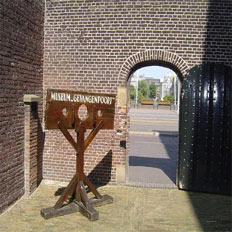 .
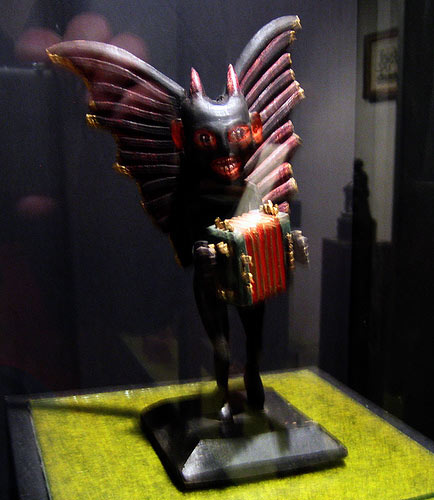 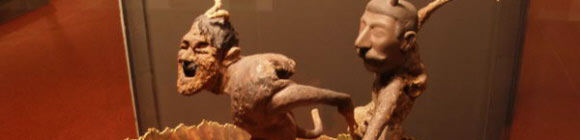 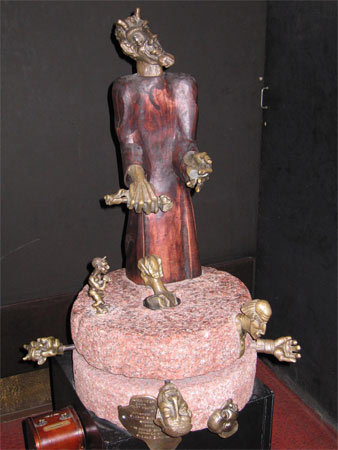 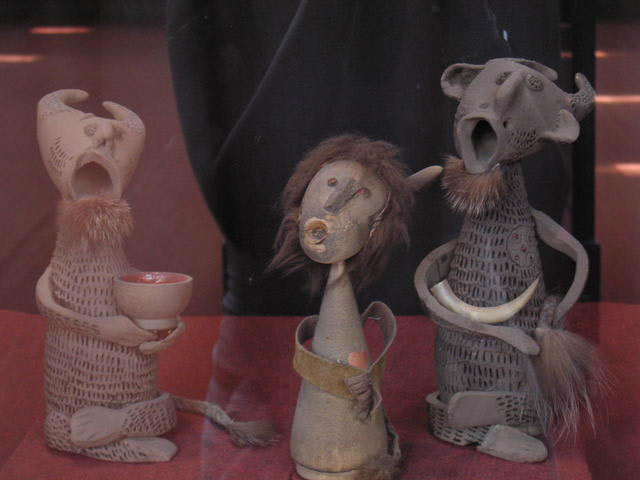 Лондон. Бейкер-стрит,    221-б
МУЗЕЙ ШЕРЛОКА ХОЛМСА
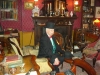 Подборка фотографий из известного музея Лондона — музея Шерлока Холмса.
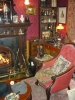 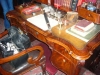 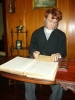 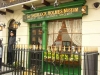 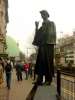 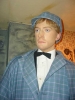 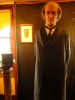 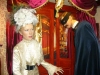 Престон. Англия.
Музей футбола
Чем примечателен Престон? Скучный город, с кучей понаехавших азиатов, административная столица Ланкашира. В Престоне находится единственный в своем роде Национальный Музей Футбола. Больше ничего в Престоне нет. В местной прессе много дебатов на тему – не перенести ли уникальный английский музей в более туристическое место? Например, в соседний Манчестер или в Лондон. Но музей находится в Престоне неспроста. Он прикреплен к стадиону Deepdale, домашней арене клуба Preston North End. Престон – первые чемпионы Англии, первой профессиональной футбольной лиги в мире. А Дипдейл – самый старый футбольный стадион в мире
Ну на самом деле самый старый футбольный стадион в мире выглядит довольно современно. Трибуны полностью модернизированы
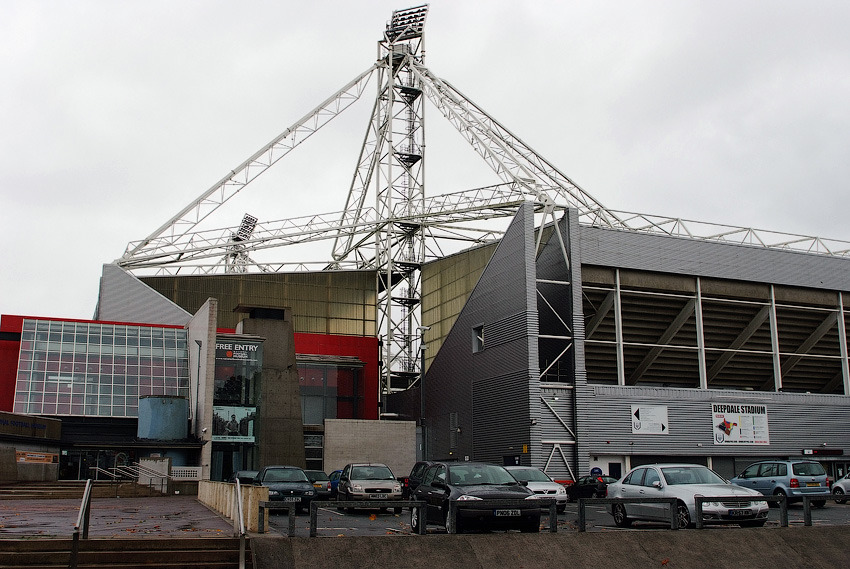 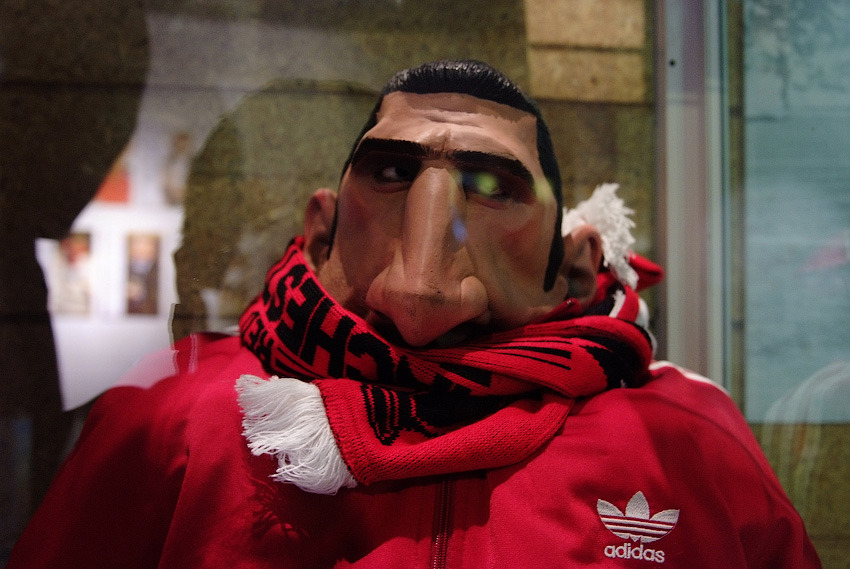 На входе вот такой вот Кантона.
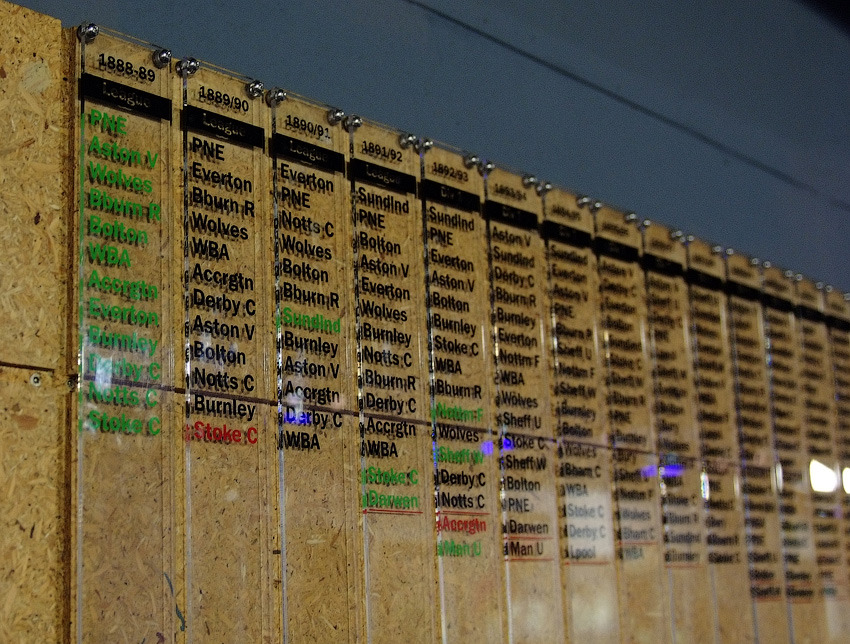 Всю стену коридора занимает список клубов участников высшего дивизиона английской футбольной лиги. Красным цветом выделены клубы, вылетевшие в низший дивизион, зеленым - поднявшиеcя.
МУЗЕЙ МЫШИ
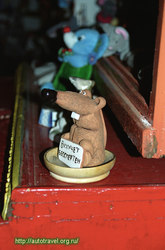 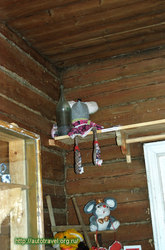 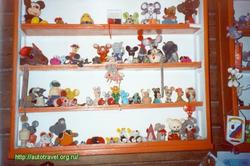 МУЗЕЙ КОШЕК
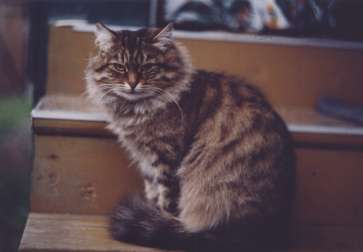 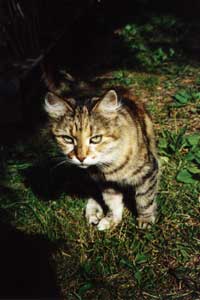 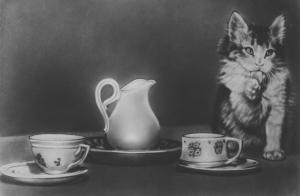 Русская сибирская
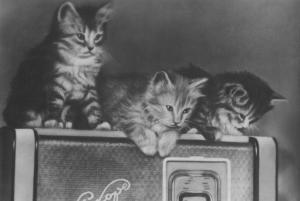 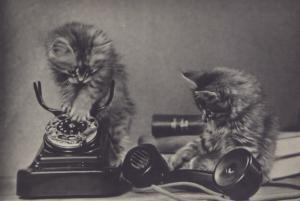 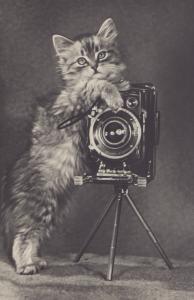 Кошки Брюсселя и Амстердама
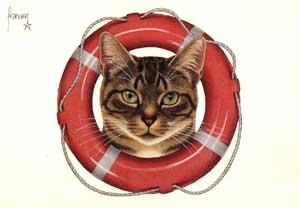 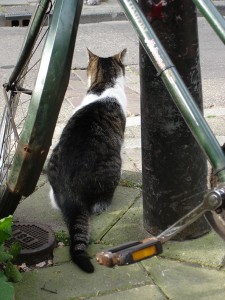 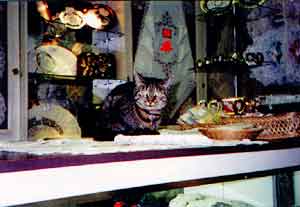 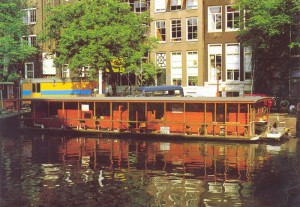 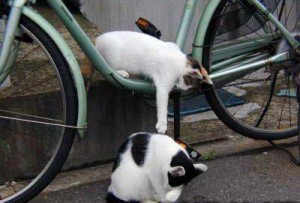 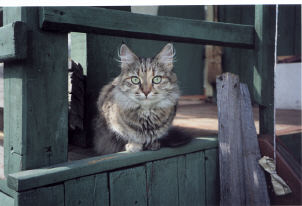 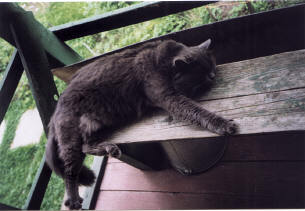 Кот породы селкирк- рекс КЕФИР – МОХНАТИК ( Kefir Zefir Allada Cat)
Сибирская кошка МАССИЯ (МАСЯ)
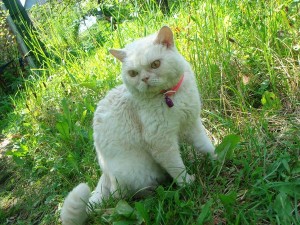 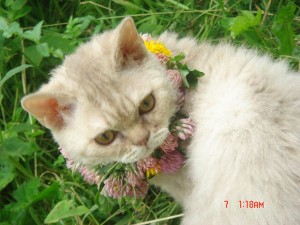 Кошка породы селкирк- рекс ГОТИКА  ( Gothika Purple Flower Allada Cat)
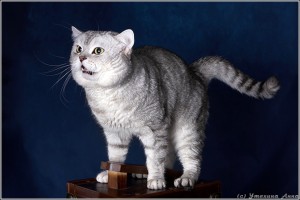 Британский короткошёрстный кот НАФИК ( W.CH. Nearh Sweet Way)  
Наша дачная любимица ПЕРСЕФОНА  ( ПЕРСИК – БАГИРА)
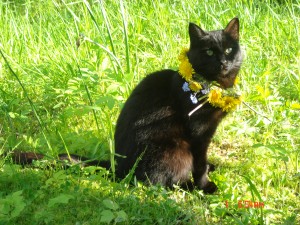 Британский короткошёрстный кот НАФИК ( W.CH. Nearh Sweet Wa
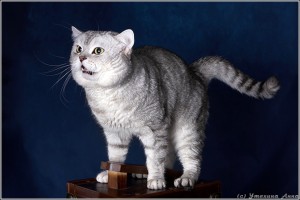